1
Обсуждение проектов Примерных основных образовательных программ аспирантуры. Проблемы аккредитации аспирантуры.
О.П. Мелехова 
д.б.н., зам. председателя УМС по биологии УМО по классическому университетскому образованию,МГУ имени М.В.Ломоносова 
e-mail: muffs2013@gmail.com
Содержание
2
Формирование примерных основных образовательных программ (ПООП);
Структура ПООП;
Разработка образовательных программ ВО кадров высшей квалификации;
Проблемы аккредитации аспирантуры.
3
Федеральный закон «Об образовании в РФ»
№273-ФЗ, статья 12
П.7. Организации, осуществляющие образовательную деятельность по имеющим государственную аккредитацию образовательным программам (за исключением…)  разрабатывают образовательные программы в соответствии с ФГОС и с учетом соответствующих примерных основных образовательных программ (ПООП).
П.9 ПООП разрабатываются с учетом их уровня и направленности на основе ФГОС
П.10. ПООП включаются по результатам экспертизы в реестр ПООП, являющийся государственной информационной системой…
4
Цели создания ПООП:
Методическая база разработки ООП на основе «рамочных» ФГОС 3+ (и ФГОС 4);
Включение инструкций по согласованию требований ФГОС к результатам освоения ООП (компетенциям) и требований ООП к результатам освоения дисциплин (ЗУНы);
Учет профессиональных стандартов (согласование компетенций и ЗУНов с трудовыми функциями)
5
Цели создания ПООП:
Алгоритм построения модульной структуры учебного плана ООП;
Примеры оценочных средств и рекомендуемых образовательных технологий;
Включение основных требований к материально-техническому обеспечению учебного процесса для расчета нормативов финансирования.
6
ПООП включает: 

примерный учебный план и график; 
примерные программы учебных дисциплин (модулей) и практик; 
рекомендуемые объем и содержание образования (по уровням);
установлено, что аудиторная работа включает не только лекционные и практические виды занятий, но и самостоятельную работу студентов во взаимодействии с преподавателем;
7
ПООП включает: 

планируемые результаты освоения образовательной программы (перечень компетенций, включая  профессиональные и профильные);
методические материалы и организационно-педагогические условия;
принципы формирования оценочных средств для всех видов аттестации;
8
ПООП включает: 

планируемые результаты по каждому модулю (дисциплине) – овладение знаниями, умениями, навыками по завершении освоения модуля, а также формирование компетенций по завершении освоения образовательной программы в целом;
примерные условия образовательной деятельности (включая примерные расчеты нормативных затрат).
9
Требования к финансовым условиям реализации ООП («Методика…» Приказ № 638 от 2.08.2013г.)
Финансирование реализации программ бакалавриата должно осуществляться в объеме не ниже нормативных затрат на оказание государственной услуги в сфере образования.
Формирование базовых нормативных затрат производится по стоимостным группам направлений подготовки (вкл. оплату труда ППС, материальные запасы, учебную литературу, транспорт, практики, повышение квалификации ППС, общехозяйственные траты и пр.).
10
При определении стоимости обучения по каждой УГСН имеются поправочные коэффициенты. 
Для УГСН «Биологические науки» мы предлагаем учитывать в расчете нормативных затрат кроме соотношения численности преподавателей и студентов следующее:
Наличие и приобретение сложного лабораторного оборудования;
11
Использование специализированных материальных запасов;
Необходимость достаточного учебно-вспомогательного персонала;
Необходимость организации стационарных, выездных и полевых практик.
12
Оценка качества освоения образовательных программ 
Ответственность за обеспечение качества подготовки обучающихся и получение требуемых результатов освоения программы несет образовательная организация.
Признание качества программ всех уровней и их соответствие требованиям рынка труда и профессиональных стандартов (при наличии) устанавливается процедурой государственной и профессионально-общественной аккредитации образовательных программ.
13
Система профессионально-общественной аккредитации
формируется в согласовании с европейскими критериями оценки образовательных программ:
Самообследование вуза с участием работодателей;
Наличие стратегии и процедур обеспечения качества образования в соответствии с миссией и целями вуза;
Утверждение, контроль и периодический пересмотр ООП и квалификаций выпускников;
14
Система профессионально-общественной аккредитации

Поэтапная оценка достижений студентов;
Гарантии качества ППС, поддержка развития и роста;
Учебные ресурсы и поддержка студентов;
Информационное обеспечение;
Информирование общественности (открытость).
15
ПООП аспирантуры по направлению:

1. Общие положения;
2. Характеристики профессиональной деятельности: 
2.1. область… в соответствии с ФГОС;
2.2. объекты… по ФГОС;
2.3. виды… по ФГОС;
2.4. обобщенные трудовые функции в соответствии с профессиональным стандартом;
16
Обобщенные трудовые функции выпускников аспирантуры в соответствии с профессиональными стандартами:

Управление  собственной научной деятельностью и развитием, осуществление и организация текущей научной деятельности в подразделении, преподавание по программам бакалавриата, специалитета, магистратуры, аспирантуры и дополнительным профессиональным программам для лиц, имеющих или получающих соответствующую квалификацию.
17
18
Полный состав УГСН  Биологические науки 06.00.00
Направление подготовки БИОЛОГИЯ 
Квалификация: 
06.03.01   Академический бакалавр06.04.01   Магистр
Направление подготовки ПОЧВОВЕДЕНИЕ 
Квалификация:
06.03.02   Академический бакалавр 06.04.02   Магистр
Специальность  06.05.01: Биоинженерия и Биоинформатика
19
УГСН  Биологические науки 06.00.00
Подготовка научно-исследовательских кадров в аспирантуре 
06.06.01 Квалификация : 
Исследователь Преподаватель исследователь 
06.07.01 (адьюнктура, для военных институтов) 
Срок обучения 4 года (очная форма). Общая трудоемкость – 240 з.е.
20
УГСН  Биологические науки 06.00.00
Подготовка научно-исследовательских кадров в аспирантуре 
Получение образования по программам аспирантуры допускается в образовательных организациях ВО, ДПО и научных организациях.
Осуществляется в очной и заочной форме.
21
Последовательность формирования ООП с учетом требований ФГОС и регионального рынка труда:
Определяется «миссия вуза», положение на рынке труда и перспективы развития;
Совместно с работодателями формируется компетентностная модель выпускника, включая профильные компетенции, планируется участие работодателей в учебном процессе;
22
Последовательность формирования ООП с учетом требований ФГОС и регионального рынка труда:
Формируется учебный план и согласуются с преподавательским составом программы и учебно-методические комплекты дисциплин и модулей, составляется календарный график учебного процесса;
Обсуждаются с работодателями и партнерами (например, кафедры или лаборатории вуза в других организациях) возможность сетевого обучения, планы мобильности студентов и планируются вертикальные модули учебного плана;
23
Последовательность формирования ООП с учетом требований ФГОС, ПООП и регионального рынка труда:
Обсуждаются и утверждаются внутривузовские документы, база оценочных средств, положения об организации и контроле самостоятельной работы студентов, образовательные и испытательные технологии.
Ежегодно обновляется сайт вуза по каждому направлению и предлагаются возможности обмена студентами и преподавателями с другими вузами, создание совместных программ, объявляются программы и повышения квалификации для специалистов и т.п.;
24. ФГОС для программ аспирантуры Требования к структуре  программ
25. ФГОС для программ аспирантурыТребования к результатам освоения программ аспирантуры
Универсальные компетенции
Профессиональные компетенции
Единые для всех программ аспирантуры в рамках одного направления  подготовки
Единые на весь уровень ВО – подготовка научно-педагогических кадров в аспирантуре
Общепрофессиональные
26
Требования к результатам освоения программ аспирантуры
Универсальных компетенций 5, в т.ч.: 
Способен:
критически анализировать и оценивать современные научные достижения, генерировать новые идеи;
проектировать и осуществлять комплексные исследования; 
планировать и решать задачи собственного профессионального и личностного развития;
27
Требования к результатам освоения программ аспирантуры
Универсальных компетенций 5, в т.ч.: 
Готов:
использовать современные методы и технологии научной коммуникации на государственном и иностранных языках;
участвовать в работе российских и международных исследовательских коллективов.
28
Требования к результатам освоения программ аспирантуры
Общепрофессиональных компетенций 2: 
способен самостоятельно осуществлять научно-исследовательскую деятельность в профессиональной области с использованием современных методов и технологий;
готов к преподавательской деятельности по основным образовательным программам высшего образования.
29
Требования к результатам освоения программ аспирантуры
Перечень профессиональных компетенций формирует организация в соответствии с направленностью программы и номенклатурой научных специальностей.
Базовая часть программы является обязательной и направлена на подготовку к сдаче кандидатских экзаменов по программам, утверждаемым МОН РФ.
30
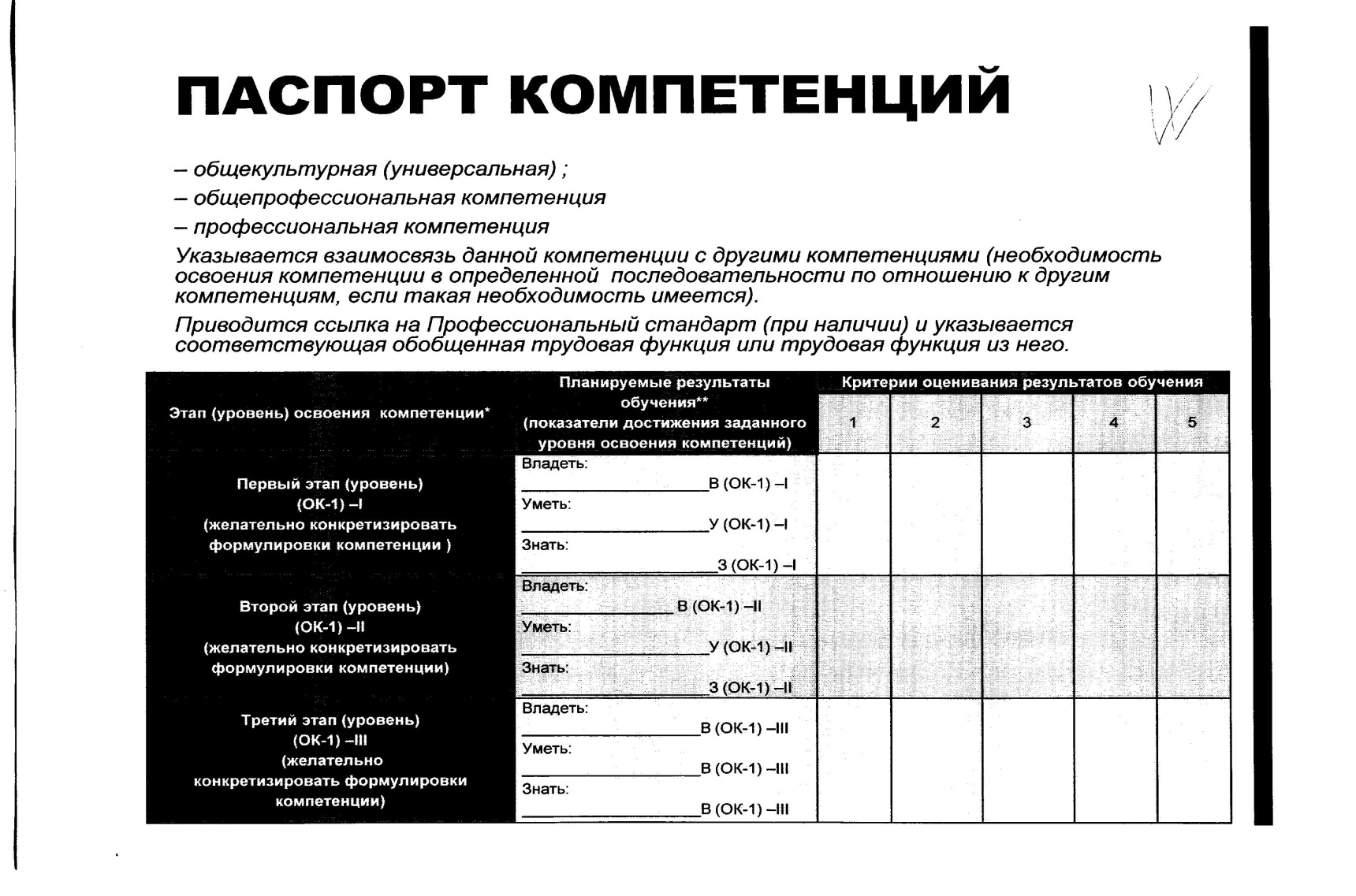 31
Возможные критерии оценки уровней сформированности компетенций:
Входной уровень (знать, уметь, владеть);
1й уровень (пороговый): знает принципы анализа ситуации по образцу объяснений преподавателя;
2й уровень (достаточный): сам предлагает алгоритм анализа (комбинирует известные образцы);
3й уровень (продвинутый): имеет опыт и демонстрирует анализ предложенной реальной ситуации.
32
Требования к результатам освоения программ аспирантуры
Блок «Практики»: включает практики по получению профессиональных умений и опыта профессиональной деятельности, в т.ч. обязательную педагогическую практику.
Блок «НИР»: выполненная НИР должна соответствовать критериям, установленным для диссертаций на соискание ученой степени кандидата наук.
33
Требования к результатам освоения программ аспирантуры
Блок «Государственная итоговая аттестация»: подготовка и сдача государственного экзамена и защита выпускной квалификационной работы по результатам НИР.
34
Требования к условиям реализации программ аспирантуры
Материально-техническое обеспечение всех видов дисциплинарной и междисциплинарной подготовки, практической и научно-исследовательской работы обучающихся, предусмотренных учебным планом.
Электронная информационно-образовательная среда организации.
В случае сетевой формы реализация программы аспирантуры обеспечивается совокупностью ресурсов участников сетевой формы.
35
Требования к кадровым условиям реализации программ аспирантуры
Доля штатных НПР должна составлять не менее 60% от общего количества НПР организации. Доля НПР со степенью в общем числе НПР – не менее 70%.
Среднегодовое число публикаций НПР (в расчете на 100) – не менее 2х в журналах, индексируемых в Web of Science или Scopus или не менее 20 – в РИНЦ или в изданиях перечня п.12 «Положения о присуждении ученых степеней…» (2013г.).
36
Требования к финансовым условиям реализации программ аспирантуры
Среднегодовой объем финансирования НИР в расчете на 1 НПР – не менее величины показателя мониторинга системы образования МОН РФ.
Финансовое обеспечение программы аспирантуры должно быть не ниже установленных МОН РФ базовых нормативных затрат на оказание государственной услуги для данного уровня образования и направления подготовки (Приказ №638).
З
(О
К
-
1)
–
I
Учебный элемент 1
ОК
-
1
Учебный элемент 2
У (О
К
-
1)
–
I
В
(О
К
-
1)
-
I
Учебный элемент 3
З (ОПК
-
1)
-
I
Модуль
Учебный элемент 4
У (ОПК
-
1)
-
I
(ОПК
-
1
-
целиком,
ОПК
-
1
З (ОПК
-
1)
-
I
I
ОК
-
1
-
владение,
Учебный элемент 5
У (ОПК
I
-
1)
-
II
ПК
-
1
-
знание)
В (ОПК
-
1)
-
I
I
1)
З
(ПК
-
-
I
У
(ПК
-
1)
-
I
Учебный элемент 6
ПК
-
1
В
(ПК
1)
–
I
-
37
ПООП аспирантуры. Алгоритм проектирования структуры ОП
Распределение по
периодам обучения
П
ланируемые результаты
обучения  по элемент
у
Наименование элемента
местр
местр
местр
местр
местр
местр
образоват
ельной
е
е
е
е
е
е
программы
образовательной
программы
й с
й с
й с
ТРУДОЕМКОСТЬ,
ОБЩАЯ
й с
й с
й с
Зачетные единицы
-
-
-
-
-
-
2
4
6
3
5
1
1
2
3
4
5
6
7
8
9
10
9
Базовая часть
Дисципли
на
: «История и философии
+
+
Заполняется в
соответствии
Не
науки»
с
«картами
»
ун
иверсальных
менее 3
компетенций
и/или матрицей результатов
Дисциплина
: «Иностранный язык»
+
+
Не
обучения и отражается в
менее 3
рабочих программах
дисциплин
Вариативная часть
38
Базовый учебный план аспирантуры
39
Во ФГОС 3+ аспирантуры по направлению «Биологические науки» имеются общепрофессиональные компетенции:
ОПК-1: Способность самостоятельно осуществлять научно-исследовательскую деятельность в профессиональной области биологических наук с использованием современных методов исследования и информационно-коммуникационных технологий.
40
ОПК-2: Готовность к преподавательской деятельности по основным образовательным программам высшего образования в области биологических наук.
41
Результат НИР должен быть оформлен в виде рукописи, отражающей обоснование цели и задачи, материалов исследования, полученные собственные результаты, обсуждение новизны и практического значения вклада работы в систему знаний и подтверждение корректности выводов.
42
Работа должна быть представлена в форме доклада на ученом совете организации, в которой работал аспирант, обсуждена специалистами (желательно с участием членов диссертационного совета) и получить мотивированное заключение о рекомендации к защите (возможно – после доработки).
43
Готовность к преподавательской деятельности по программам высшей школы оценивается на государственном экзамене, а также по качеству разработанных аспирантом учебно-методических материалов и проведенных занятий.
44
Карта компетенции аспирантуры
ОПК-2: готовность к преподавательской деятельности по основным образовательным программам высшего образования.
Тип компетенции: 
Общепрофессиональная компетенция выпускника программы аспирантуры 06.06.01 «Биологические науки». Направленность: «Биологические науки».
45
Карта компетенции аспирантуры
Планируемые результаты обучения (показатели достижения заданного уровня освоения компетенций):
Знать: 
Основные закономерности, концепции и современные достижения биологических наук;
Направления развития системы биологического образования в России и в мире;
Современное законодательство и нормативную базу РФ в части высшего образования и образовательные программы разных уровней.
46
Карта компетенции аспирантуры
Планируемые результаты обучения:
Уметь: 
Оценивать особенности контингента обучающихся
Планировать занятия по отдельным темам, по дисциплине и по образовательной программе в целом;
Разрабатывать комплексное методическое обеспечение учебных дисциплин (модулей) с учетом передового опыта;
Использовать знание нормативных документов.
47
Карта компетенции аспирантуры
Планируемые результаты обучения:
Владеть: 
Системным пониманием своей области профессиональной деятельности;
Приемами лекторского мастерства;
Современными образовательными технологиями.
48
О Порядке разработки ПООП, их экспертизы и ведения реестра
(Приказ МОН №594 от 28.05.2014г.)

Проекты Примерных основных профессиональных образовательных программ разрабатываются  УМО или направляются в УМО для экспертизы.
49
УМО после одобрения (или доработки) проекта ПООП размещает его на сайте fgosreestr.ru.

По материалам экспертизы, если программа одобрена, она передается оператору для перевода в раздел архива госреестра, доступного для общественности.
50
Некоторые предложения к усовершенствованию подготовки и проведения аккредитации образовательных программ: 
1. Установить четкую последовательность событий и руководящих указаний:
А) Утверждение МОН и регистрация ФГОС, утверждение основных нормативных документов;
Б) Разработка и публикация ПООП;
51
Некоторые предложения к усовершенствованию подготовки и проведения аккредитации образовательных программ: 
В) Разработка макетов основных документов ООП;
Г) Приказ МОН о сроках аккредитации образовательных программ в образовательных организациях.
52
Некоторые предложения к усовершенствованию подготовки и проведения аккредитации образовательных программ: 
2. Основной целью аккредитации считать установление качества образования, а не качество документооборота.
53
Некоторые предложения к усовершенствованию подготовки и проведения аккредитации образовательных программ: 
3. Основной целью образования считать подготовку квалифицированных специалистов и повышение качества человеческого капитала в интересах государства и отдельного человека, а не «предоставление образовательных услуг» или «экономическую целесообразность».
54
В соответствии с такими приоритетами наиболее важными в перечне аккредитационных показателей в случае организации подготовки кадров высшей квалификации будут: 
1. Наличие и характеристика научных школ по профилю подготовки аспирантов в образовательной организации или в научных организациях, с которыми заключены договора о сотрудничестве (или имеется иная документально подтвержденная форма совместной деятельности) – условия и организация научно-исследовательской работы аспирантов;
55
3. Уровень организации практической подготовки: наличие современной экспериментальной базы, организация практик, условия доступа к объектам работ.
4. Уровень финансирования, достаточный для достойной оплаты труда ППС, содержания сложного оборудования, баз практик и т.д.;
56
6. Требуемый для поступления пороговый уровень подготовки магистров или специалистов, качество их дипломных исследований; высокий уровень мотивации к продолжению образования, способность к анализу и самооценке.
7. Наличие условий для подготовки к преподавательской деятельности по образовательным программам высшей школы: введение соответствующих лекционных курсов, организация тренингов, педпрактики.
57
Оценка результатов и качества подготовки аспирантов производится по достижению профессиональных компетенций.
58
В целях перенесения акцента в процессе аккредитации на оценку качества подготовки, предлагаем:
По возможности сократить перечень документов образовательной организации, которые должен оценить эксперт, например, за счет списка документов для лицензионной экспертизы.
59
Необходимо учесть, что растущий объем документов, требующихся от образовательной организации для подтверждения качества организации образовательного процесса, скорее снижает качество содержания подготовки при существующей тенденции сокращения штатов ППС.
60
БЛАГОДАРЮ ЗА ВНИМАНИЕ!